ENGLISH 11
English 11 Course Offerings 
Course Planning
Choice Decisions
As part of the Ministry of Education’s re-defined curriculum, YOU have the choice to decide which English  (Language Arts) course you will take next year in Grade 11.

At Hamber, you have THREE choices.
  Composition 11
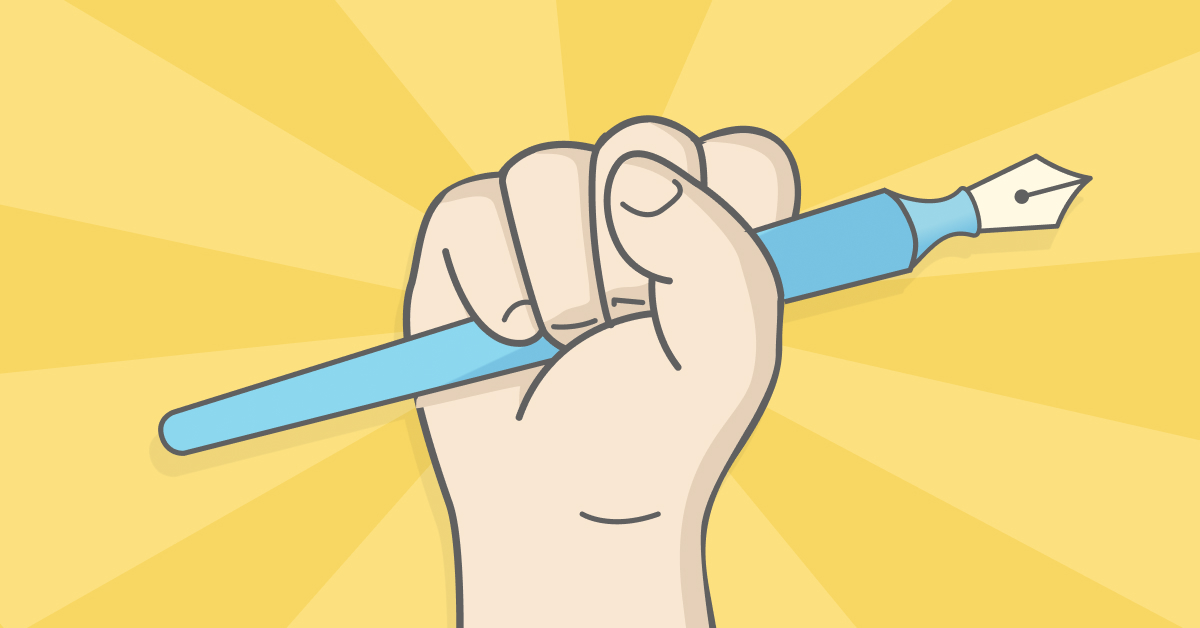 Literary Studies 11
Creative Writing 11
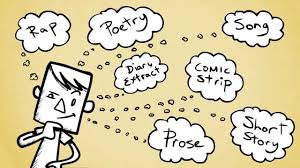 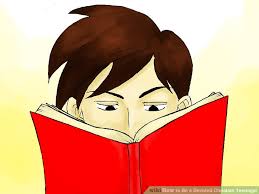 Let’s take a closer look at the 3 options:
Composition 11
This course is for students who want to continue to work on developing confidence as writers
Students will write paragraphs, essays, opinion pieces, articles, reports, letters, blogs, etc.
Students will be given time to refine, clarify and adjust their written skills by using the writing process
Students will read compositions by other writers to see the differences in style and genre
Students will write authentic and original compositions for a variety of purposes and audiences
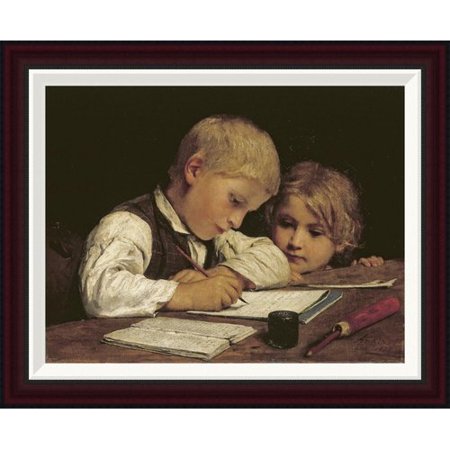 Creative Writing 11
This course is for students who love to write.
Students will be able to use their imagination to think and write creatively on a variety of topics and in a variety of genres.
Students will still read novels, short stories, poetry and other texts.
Students will be able to work on building their confidence as writers. 
Students will be able to share their writing with peers and submit work to be published in various journals and competitions.
Literary Studies 11
This course is for students who enjoy reading, critical thinking and analyzing literature.
Students will read novels, short stories, poetry and a variety of other texts, some of which will be student-selected.
The course or text selections may be organized by theme and/or genre.
Students will be able to respond to their readings in a variety of unique ways.
Students will discuss and write personal reflections, essays and complete individual or group projects and presentations.
 Students will continue to work on improving their writing skills.
Warning!
Some Points to Consider …
Select the course that appeals to YOU.
Which English skills do YOU enjoy the most?
Which English skills do YOU need to improve?
Another way to think about making your choice is to ask yourself, are you a
WRITER / reader ?
READER / writer ?
And …
Creative Thinker ? 
OR
Critical Thinker?
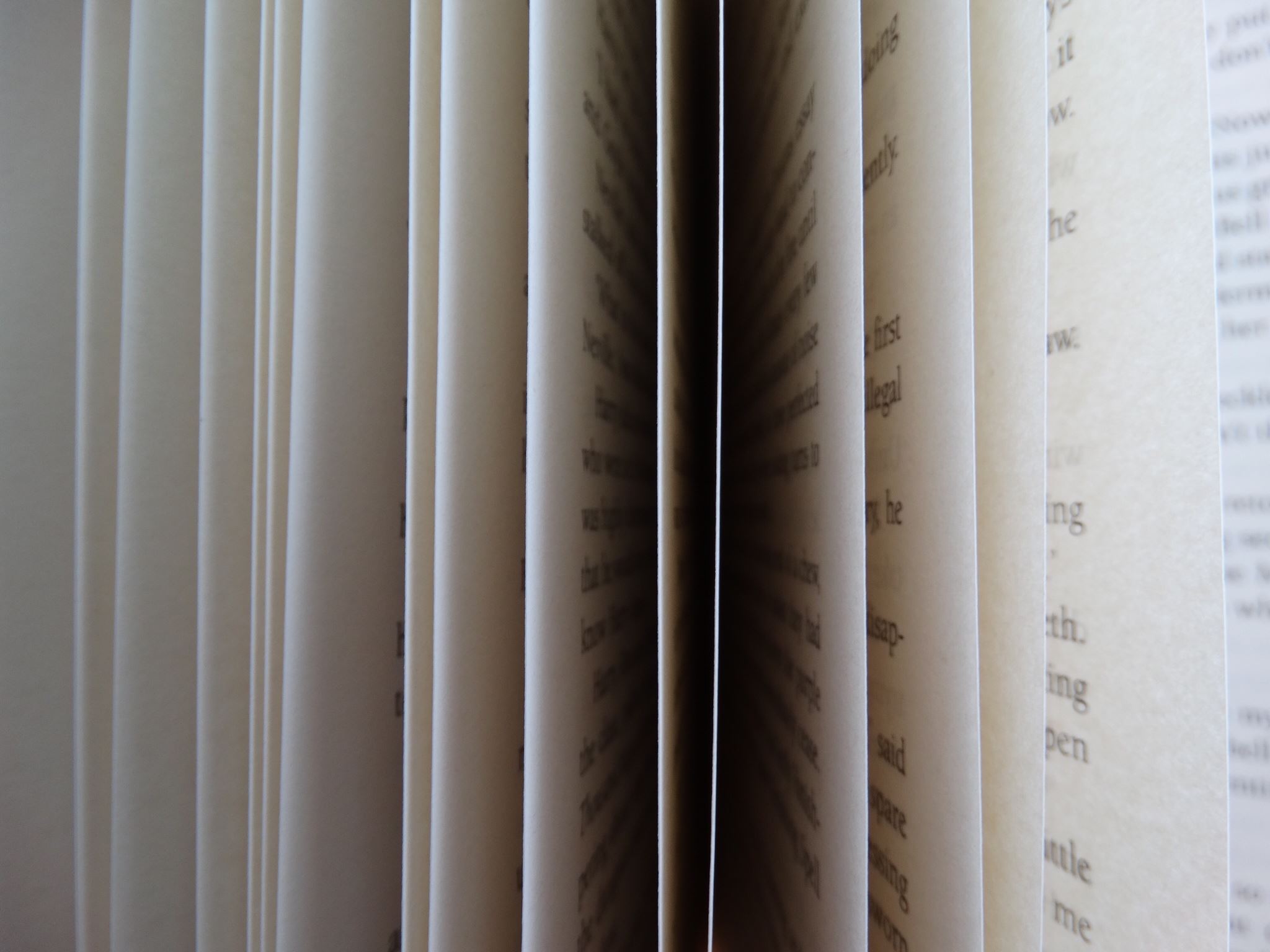 So, let’s recap with your choices:
Composition 11
or
Creative Writing 11
or
Literary Studies 11
If You Still Require More Info …
Talk to your English teacher
Talk to your counsellor 
Talk to your parents
Talk to students taking the courses this year
Read the Course Planning Booklet
Grade 11 English class will be brilliant!